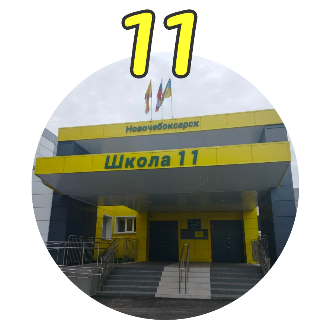 А состояние советского общества накануне Великой Отечественной войны было таково, что только через глобальные потрясения, такие как война, можно было надеяться, чтобы хотя бы некоторые из крещеных людей вспомнили о Боге, чтобы власть изменила свою политику в отношении Церкви. Ведь перед 1941 г. церковная организация стояла на грани уничтожения. В РСФСР продолжали действовать не более 100 храмов, репрессиям подверглись полмиллиона священнослужителей, из них 426 – архиереев, были уничтожены 200 тыс. священников и 247 епископов, к 1941 г. на свободе оставалось только четыре митрополита, сотни тысяч верующих томились в лагерях и преследовались за веру [18, с. 126]. При этом согласно засекреченной переписи 1937 г. 60 % советских граждан: 2/3 сельских жителей и 1/3 горожан, продолжали считать себя верующими, и открыто заявляли об этом [15, с. 105]. Вот почему, согласно православному мировоззрению, Господь послал войну 22 июня – в День всех святых, в Земле Российской просиявших, по молитвам которых забывшим о Боге людям был дан шанс изменить свою жизнь. И Церковь достойно проявила себя в годы войны, став духовной опорой для всех нуждающихся в ней.
Митрополит Сергий (Старогородский)
И.В.Сталин
Патриарх Московский и всея Руси Пимен (Извенков)
Архимандрит Алипий (Воронов)
Митрополит Калининский и Кашинский Алексей(Коноплев)
Борис Крамаренко. Диакон храма.
Ф. Пузанов. Служитель из села Бродовичи-Заполярье на Псковщине
Валентин Феликсович Войно-Ясенецкий
Монахиня Адриана
Вновь  обращаемся к теории. 
1.  Понятие религия.
2.  Религиозные организации:
а)  церковь;
б)  секты;
в)  религиозные общины.
3.  Функции религии:
а)  мировоззренческая;
б)  воспитательная;
в)  регулирующая;
г)  компенсаторная;
д)  коммуникативная и другие.
4.  Виды религий:
а)  мировые (христианство, буддизм, ислам);
б)  национальные или региональные;
в)  локально-племенные (архаичные) и так далее.
5.  Нормы регламентирующие отношения в рамках института религии:
а)  формальные;
б)  неформальные.
6.  Статусно-ролевая система, действующая в рамках института религии:
а)  священнослужители;
б)  монахи; 
в)  миряне и так далее.
7.  Свобода совести.
Спасибо за внимание!Мира,  добра и благополучия!